Azure Cosmos DB
Venitta J
Agenda
Azure Cosmos DB
Key capabilities
Develop an app with Cosmos DB
Azure Cosmos DB Emulator
What does NOSQL Mean?
Class of database management systems (DBMS) that do not follow all of the rules of a relational DBMS.
Interpreted as "No SQL," and most translate it as "Not Only SQL.
This type of database is not generally a replacement but, rather, a complementary addition to RDBMS and SQL.
Type of NOSQL
Comparison B/W SQL & NO-SQL
What is Azure Cosmo DB
Globally distributed database.
Enable you to elastically and independently scale throughput.
Storage across any number of geographical regions with a comprehensive SLA.
SQL
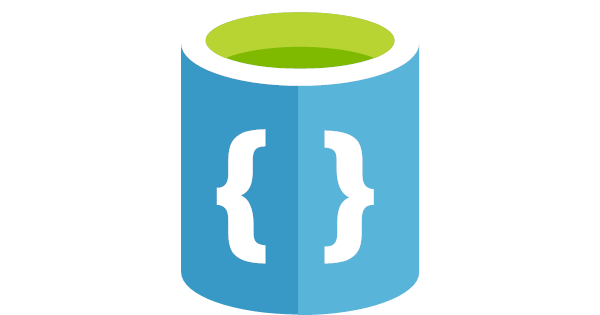 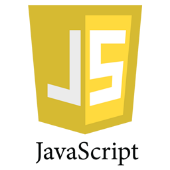 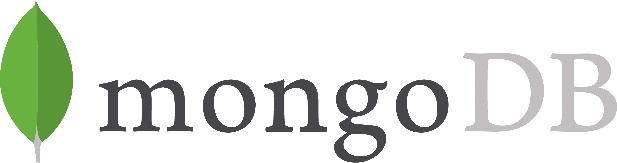 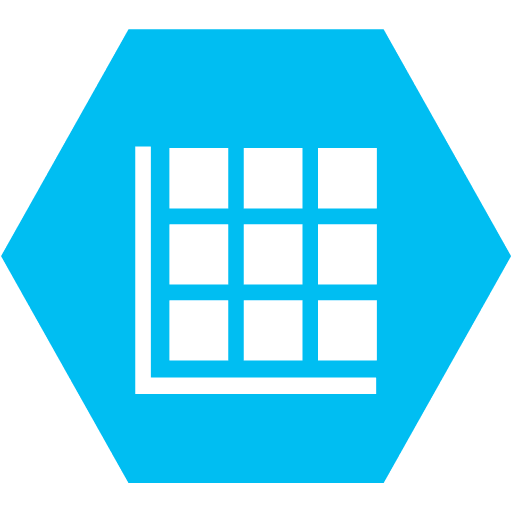 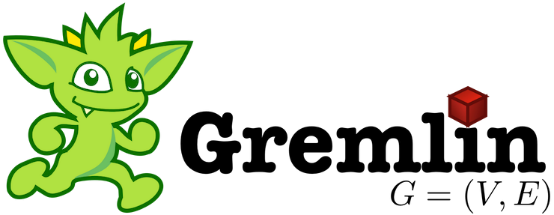 DocumentDB
Azure Tables
(future)
Azure Cosmos DB
Key-Value
Graph
Column-Family
Documents
Global distribution
Elastic scale out
Guaranteed low latency
Tunable Consistency
Comprehensive SLAs
A multi-model, globally-distributed database service
Key Capabilities
Turnkey global distribution 
Multiple data models and popular APIs for accessing and querying data.
Elastically scale throughput and storage on demand, worldwide. 
Build highly responsive and mission-critical applications.
Ensure "always on" availability.
Write globally distributed applications, the right way.
Money back guarantees.
No database schema/index management.
Low cost of ownership
Capability comparison
Develop an app with Cosmos DB
DEMO
Azure Cosmos DB Emulator
Provides a local environment that emulates the Azure Cosmos DB service for development purposes. 
 You can develop and test your application locally, without creating an Azure subscription or incurring any costs.
DEMO
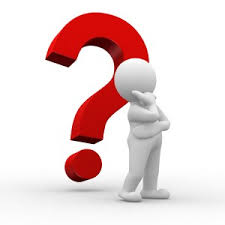 Thank you